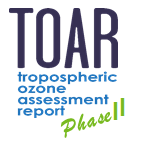 HEGIFTOM Kick-Off Workshop
Group Discussion Slides
DAY #3
HEGIFTOM: Internal consistency discussion
Uncertainties
How can we harmonize the different uncertainty estimates between the platforms?
Shall every platform distinguish between random and systematic errors?
Data archiving
Where will the “harmonized” data of the different platforms be made available?  (NDACC/ftp-server? Versioning? Natural coordinates!)?
Data flagging
Can we make recommendations for data flagging (each measurement point vs. each data file)?
HEGIFTOM: Internal consistency discussion
Uncertainties
Do any of the HEGIFTOM instruments uses apriori informations?
What is the approach to average AKs for monthly mean data series?
What defines “a priori”?
Is “ancillary” considered “a priori”?
HEGIFTOM: Internal consistency discussion
Data archiving
Data flagging
What products will be archived? If it is MM then traditional archives can be approached for hosting the data. We should reach out to WMO to archive at WOUDC.
HEGIFTOM ftp-server will be available
We should develop common flagging criteria (i.e. more than 10 % deviation, etc)
Will flagging be profile-based or data point-based?
SOP for data flagging? Can we borrow from what already has been written for some instruments?
What about flags for auxiliary data that may be needed to convert to other units?
HEGIFTOM: External consistency discussion
Consistency in the use of use of meteo data to convert instrument’s “natural” coordinates to common coordinates. TOAR-II, OCTAV-UTLS
Common tropopause height definition! TOAR-II, Ozonesondes,                    OCTAV-UTLS
Common boundary layer height: OCTAV-UTLS
Common tropospheric ozone column extent vs. averaging kernels.
Vertical smoothing of ground-based measurements when compared to satellite retrievals.
HEGIFTOM: External consistency discussion
Recommendation: survey on consistency (chemical reanalysis working group).
Satellite ozone group will use chemical reanalysis (from modelling group)
In terms of harmonization, Is HEGIFTOM focus WG expecting to provide a common code or algorithm to determine the tropopause from ozonesondes?
BL heights: Can Luis Millan produce a TPH & BL height similarly to his other met proxies with JETPAC?
What is the definition of the boundary layer height?
SPARC Reanalysis Intercomparison Project Fujuiwara et al (ACP 2017) & Special Issue  (https://acp.copernicus.org/articles/special_issue829.html)
Will differences between reanalyses matter? <--> consistency in time!
HEGIFTOM: Representativeness
Can we define/determine any metrics for “representativeness”?
How can we derive representativeness for a single station/an ensemble of stations (region)?
What are the typical “correlation” lengths (i.e times) of ozone at different altitudes (chemical and dynamical) in order to be able to separate between atmospheric and instrumental variability during intercomparisons.
How temporally representative are sites for estimating trends in tropospheric ozone?
Gridded satellite ozone datasets vs. ground-based measurements. How?
HEGIFTOM: Representativeness discussion
Remark : Representativeness error is not an intrinsic error of an observation, but only appears when assigning the observation to some space-time area.  Hence, this error depends entirely on the latter area, hence user application.
We could talk about differences in representativeness, like we talk about differences in smoothing. Hence, the importance to define grid cells, regions of interest etc. and coordinate at TOAR-II level.
If satellite products are used to drive chemical reanalyses, how do we know that comparisons of reanalyses with satellite products are independent?
When analysing the chemical re-analysis are dynamical aspects like convection redistributing the surface source emissions also investigated?
Question of understanding between re-analysis and chemistry climate: what are the differences and commons?
PDFs of ozone distribution between different techniques (GB, model, satellite) around sites?
HEGIFTOM: Representativeness discussion